Ohio College Tech Prep West Regional BAC Workshop
Michelle Washington
September 7, 2022
Agenda
Important Dates
Addressing Challenges and Opportunities
Planning and Collaborations
Business Advisory Council Plan Template
Plan Submission Process
Business-Education Leadership Award for Excellent Business Advisory Councils
Important Dates
Business Advisory Council Plans and Addendums are due September 30, 2022

Joint statements must be posted by March 1, 2023
Addressing Challenges and Opportunities
What challenges are you facing as a council?

What opportunities exist in within your councils?

What resources do you need?
Business Advisory Council Planning
Examples of council planning process

How do you determine which goals to focus on?

Setting Goals
Business Advisory Council Plan
2022-2023 Plan Template

Plan Submission
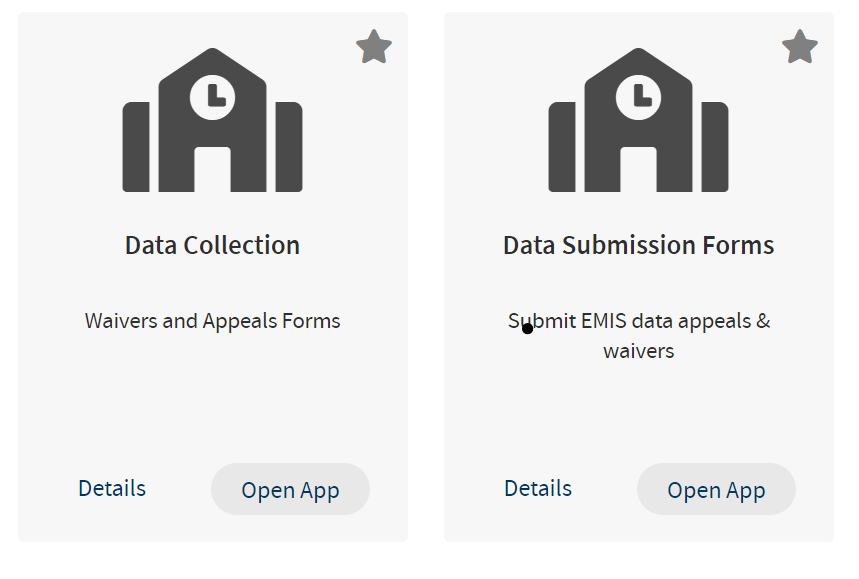 Business-Education Leader Awards for Excellent Business Advisory Councils
Office Hours and Contact Information
Business Advisory Council Office Hours:
Monday, September 12, 2022 – 11:30-12:30 pm 
Tuesday, September 20, 2022 – 2:30-3:30 pm 
Thursday, September 29, 2022 – 10:30-11:30 am 
Michelle.Washington@education.ohio.gov
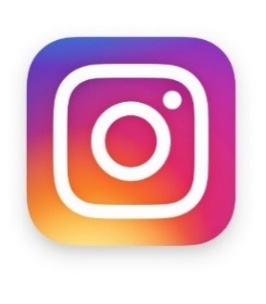 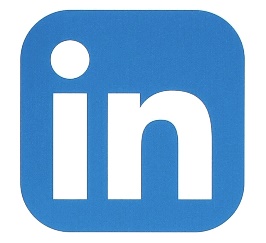 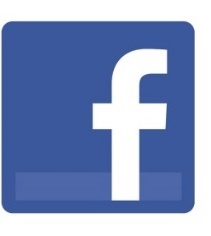 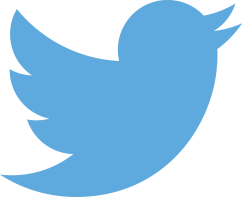 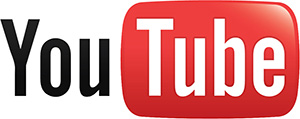 @OHEducation
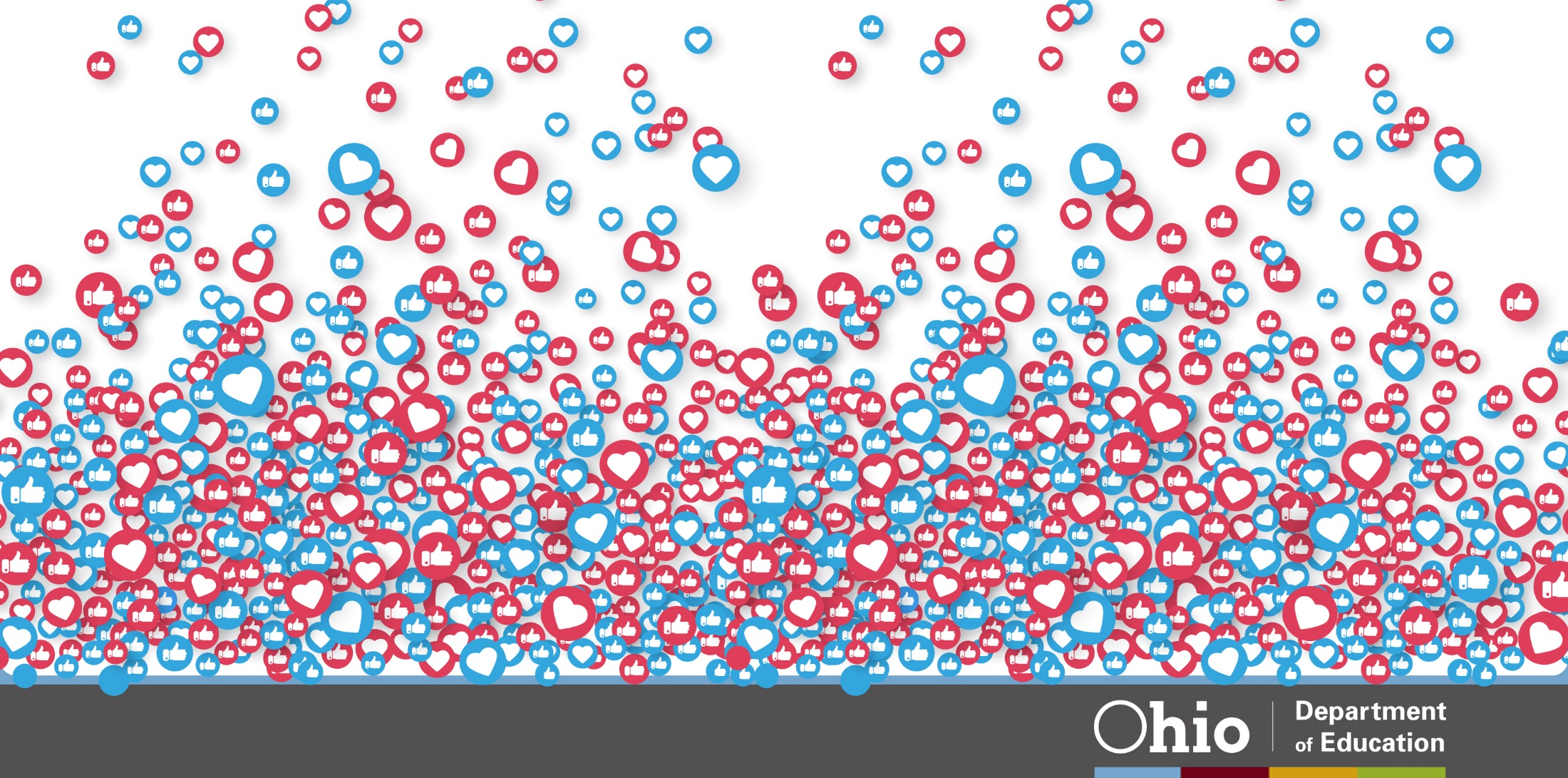 Share your learning community with us!
#MyOhioClassroom
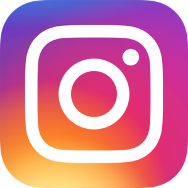 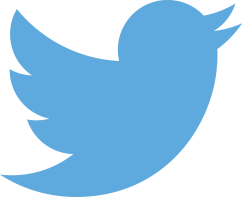 Celebrate educators!
#OhioLovesTeachers